PROGRAMA OBRAS MENORES EJERCICIO 2019
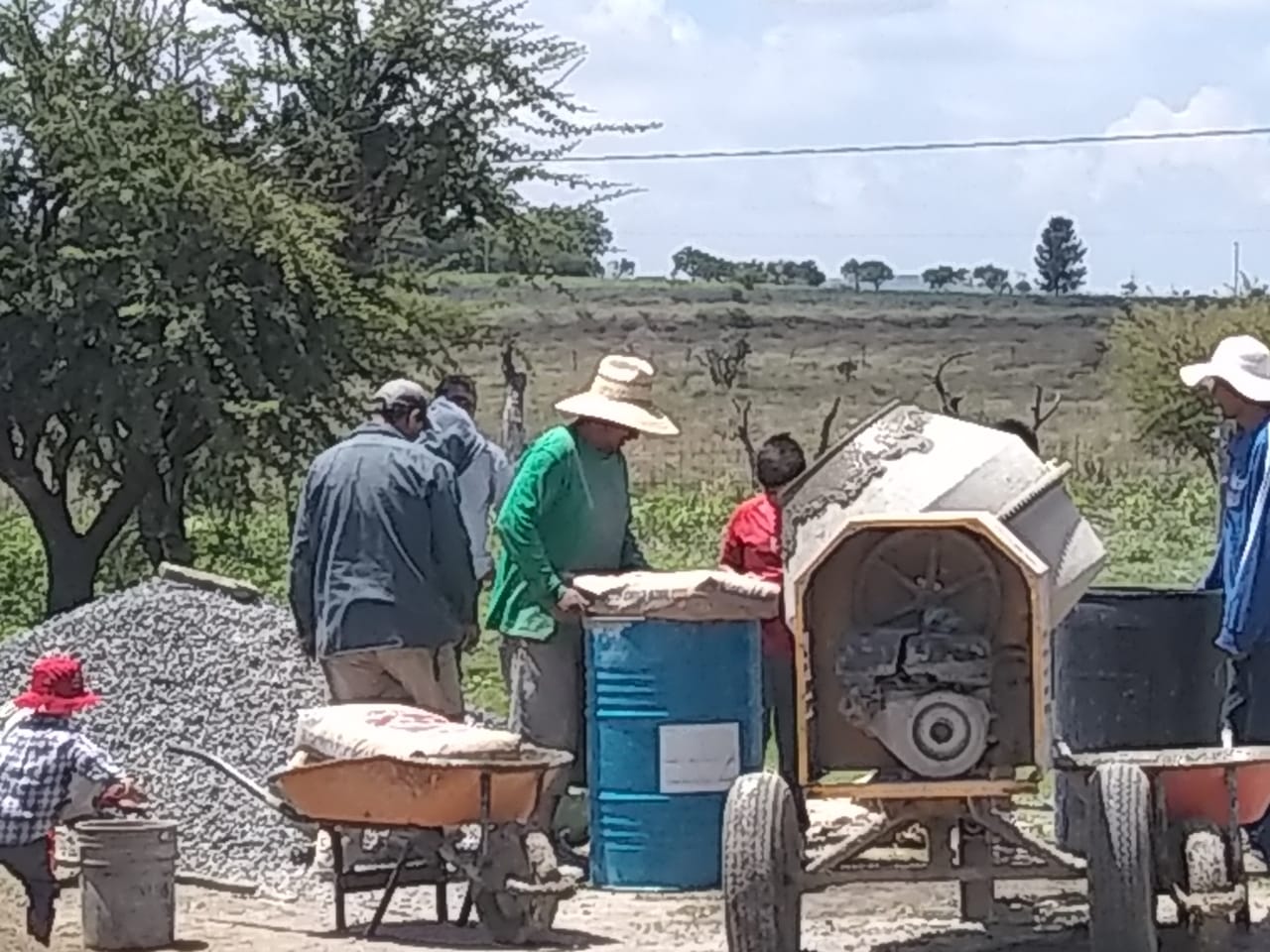 MATERIAL DE CONSTRUCCION DEL CENTRO COMUNITARIO


SAN GERMAN